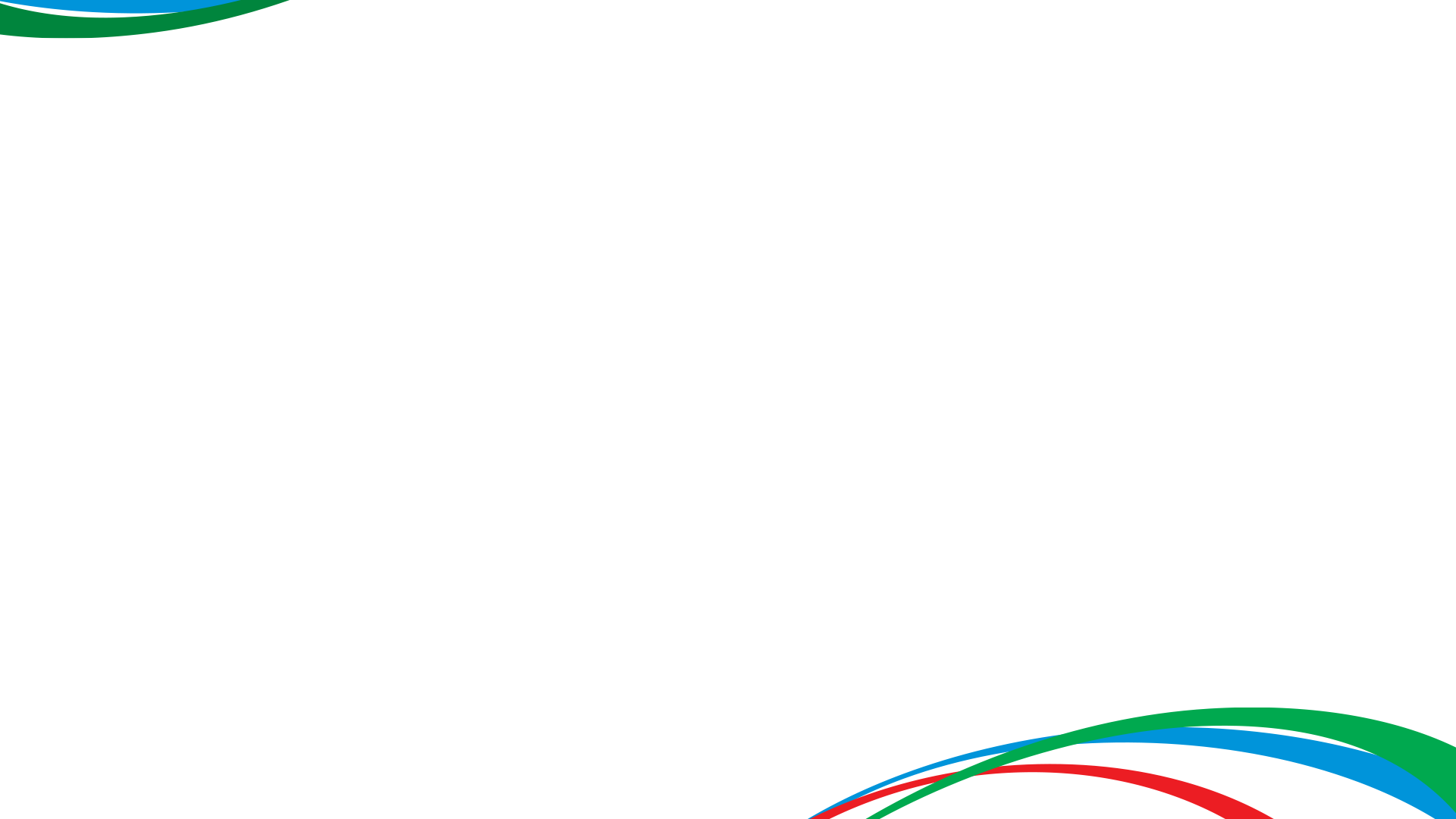 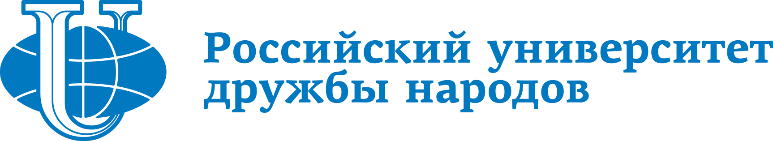 РЕКЛАМА И СВЯЗИ С ОБЩЕСТВЕННОСТЬЮ – 
МОЯ ПРОФЕССИЯ
Почему? Стоит ли? Где?
1
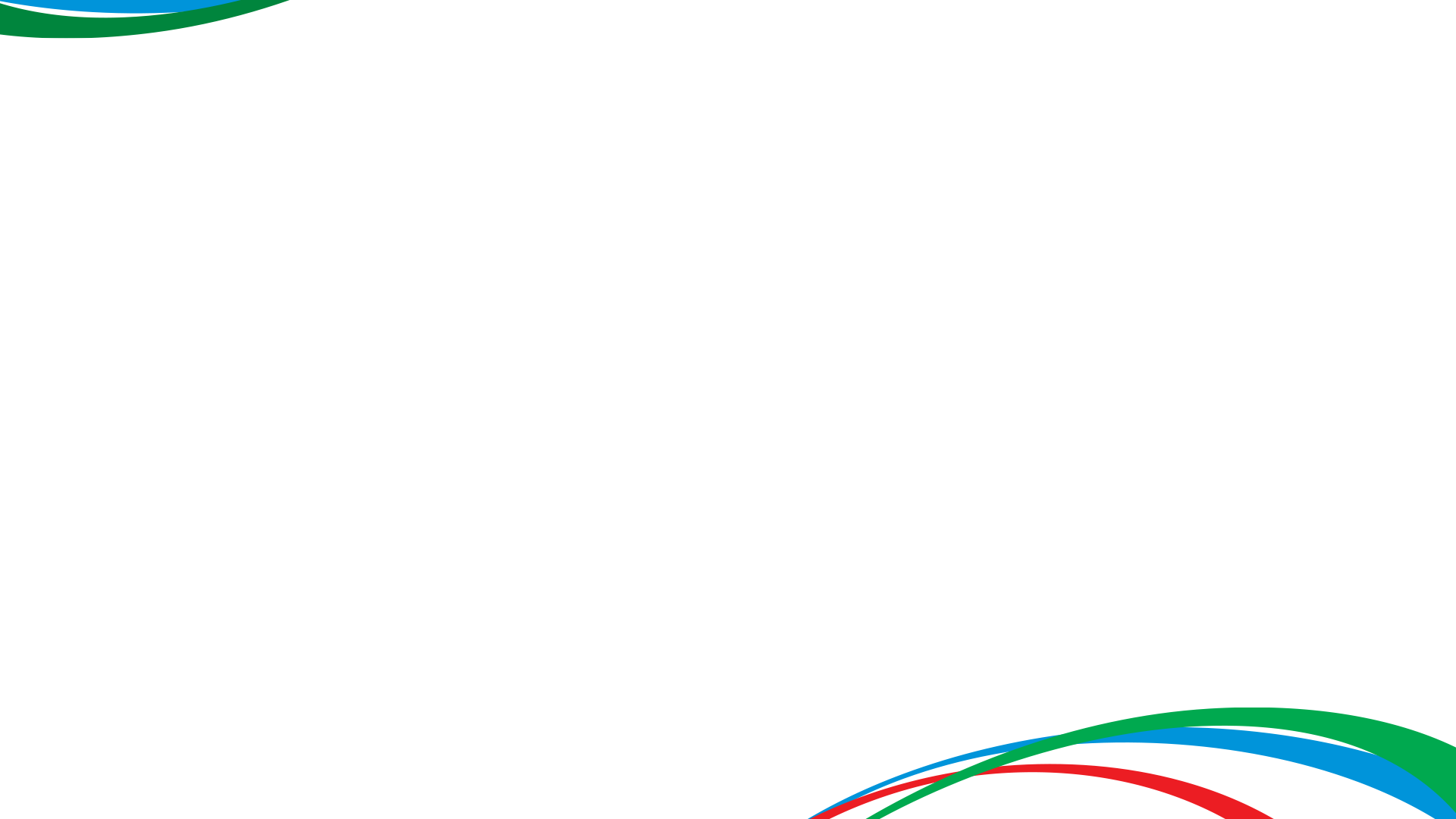 Самые первые вопросы
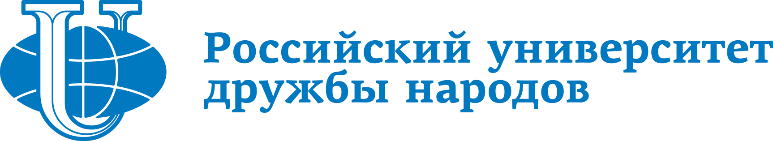 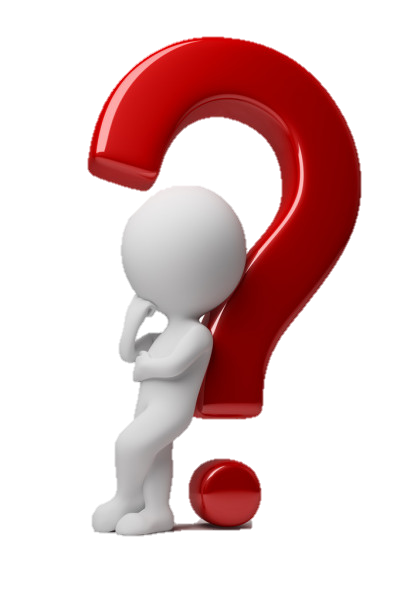 Какая у меня будет профессия?
Что значит 4+2?
Что будет написано в  моем дипломе?
Что такое «пожизненное образование» («life long education»)?
2
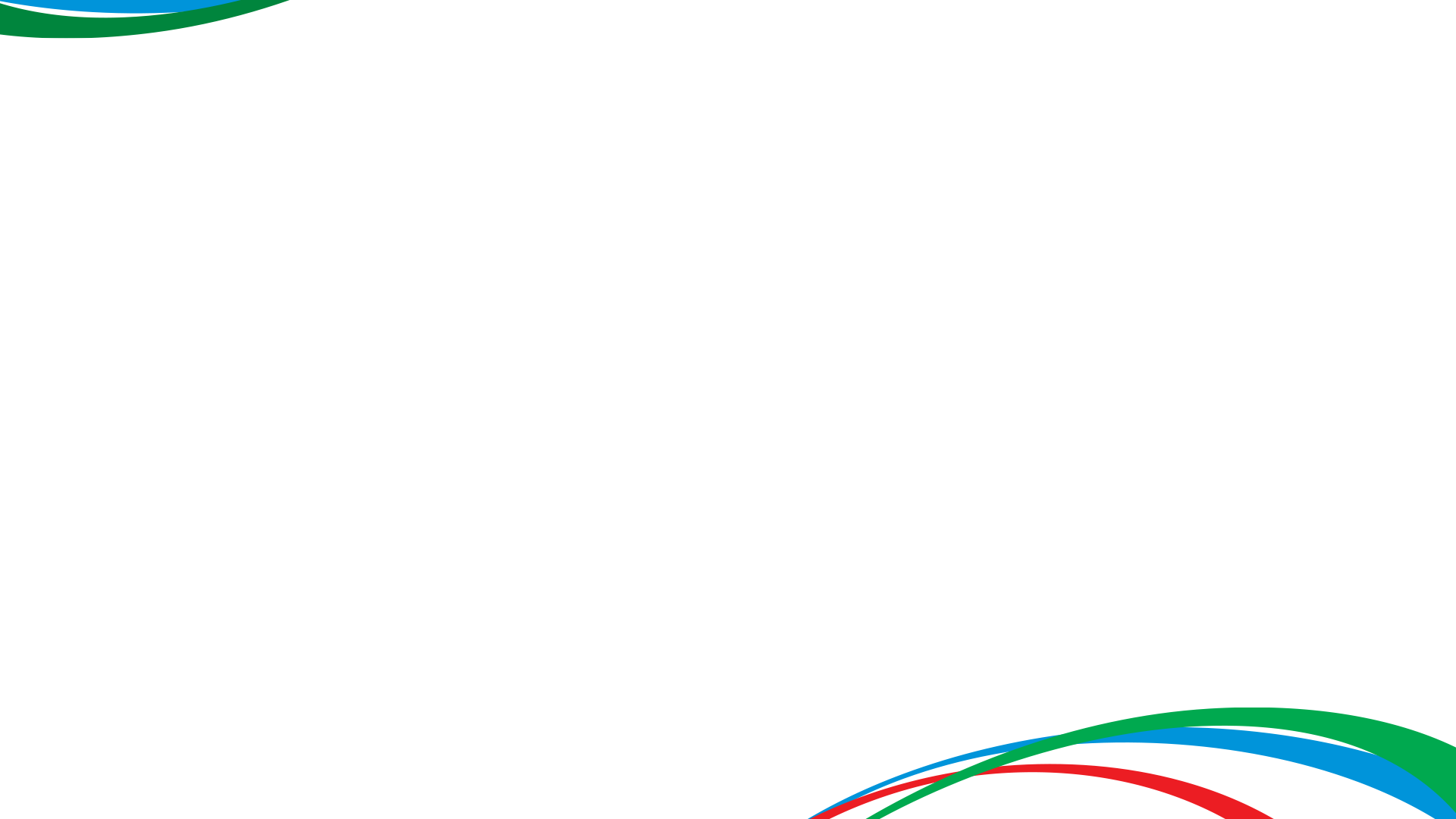 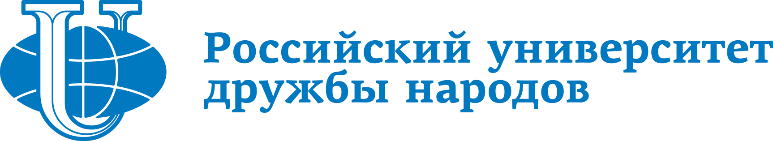 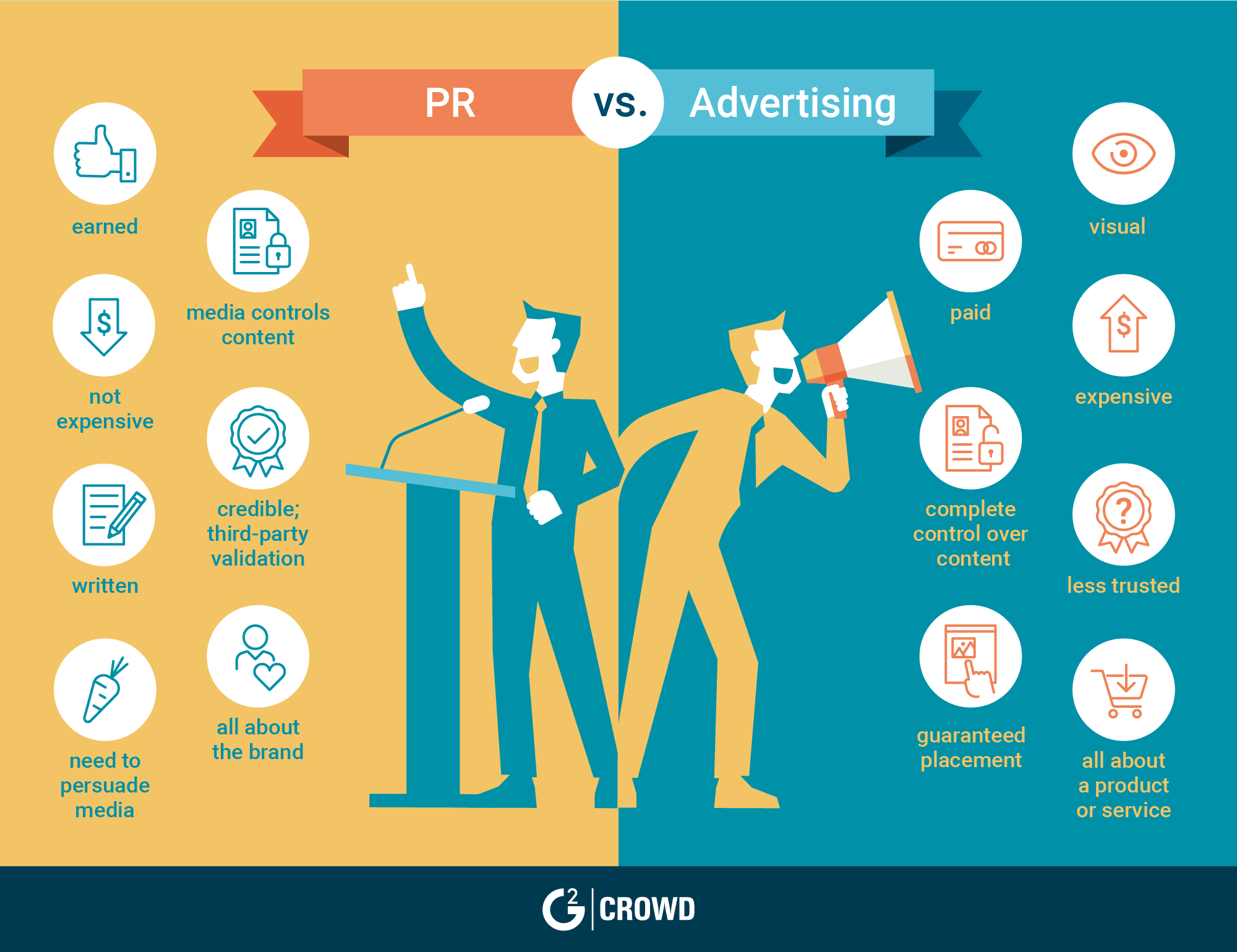 Почему «реклама» и «связи с общественностью» - это одно направление подготовки, ведь пиар и реклама – это разные вещи?
3
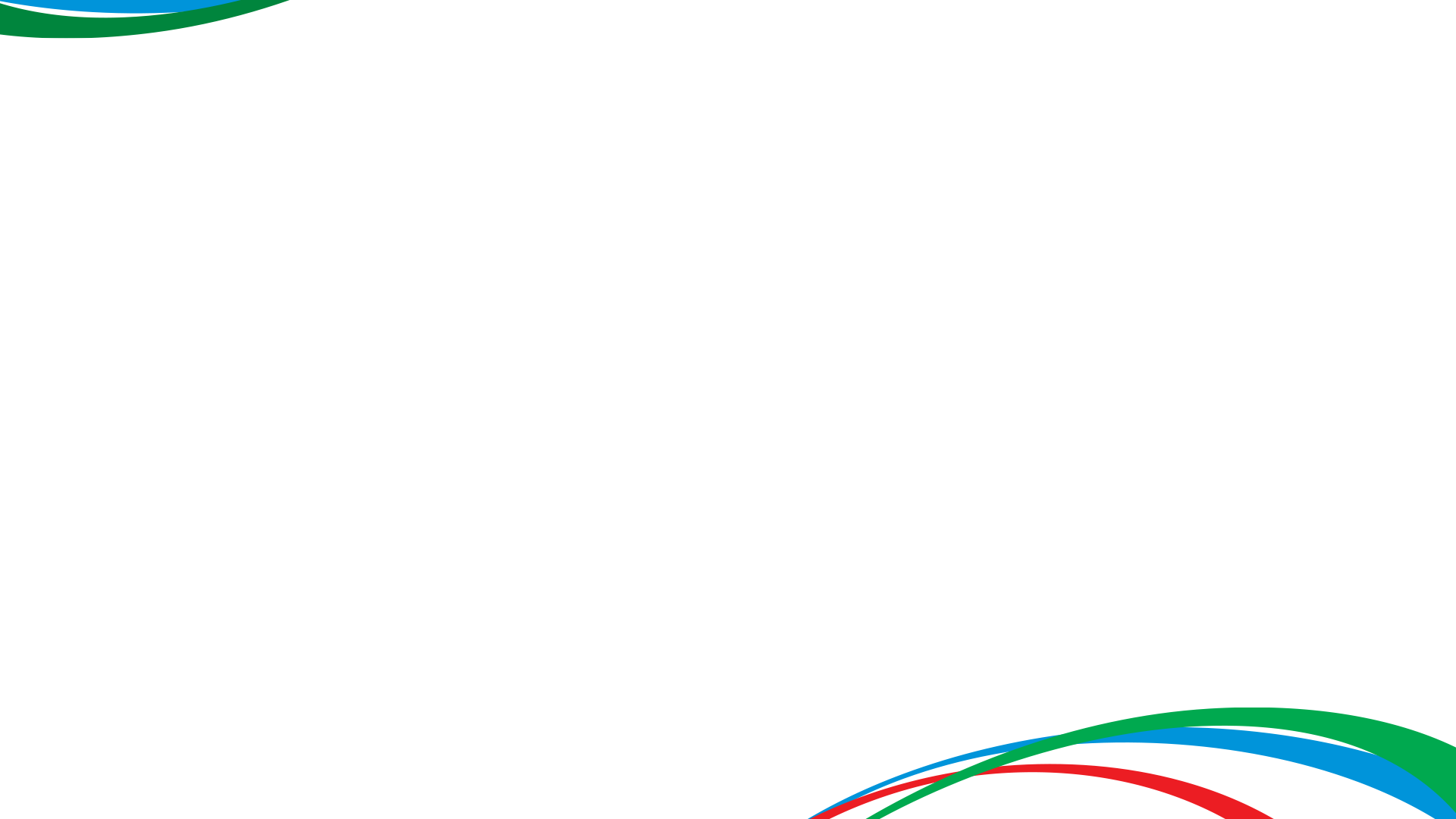 Мы живем в новом мире
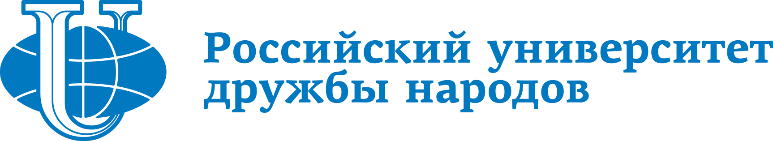 Мир в XXI веке изменился – цифровые коммуникации помогают людям  избегать навязчивой рекламы и поставить барьеры на пути к своему созданию и кошельку. 
Компании должны найти дорогу к сердцу потребителя, а для этого надо привлекать профессионалов в области коммуникаций.
Задача направления «Реклама и связи с общественностью» - научить будущих специалистов проводить эффективные коммуникационные кампании и использовать все современные инструменты
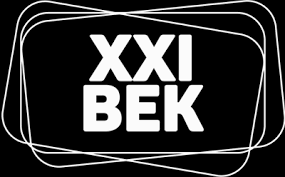 4
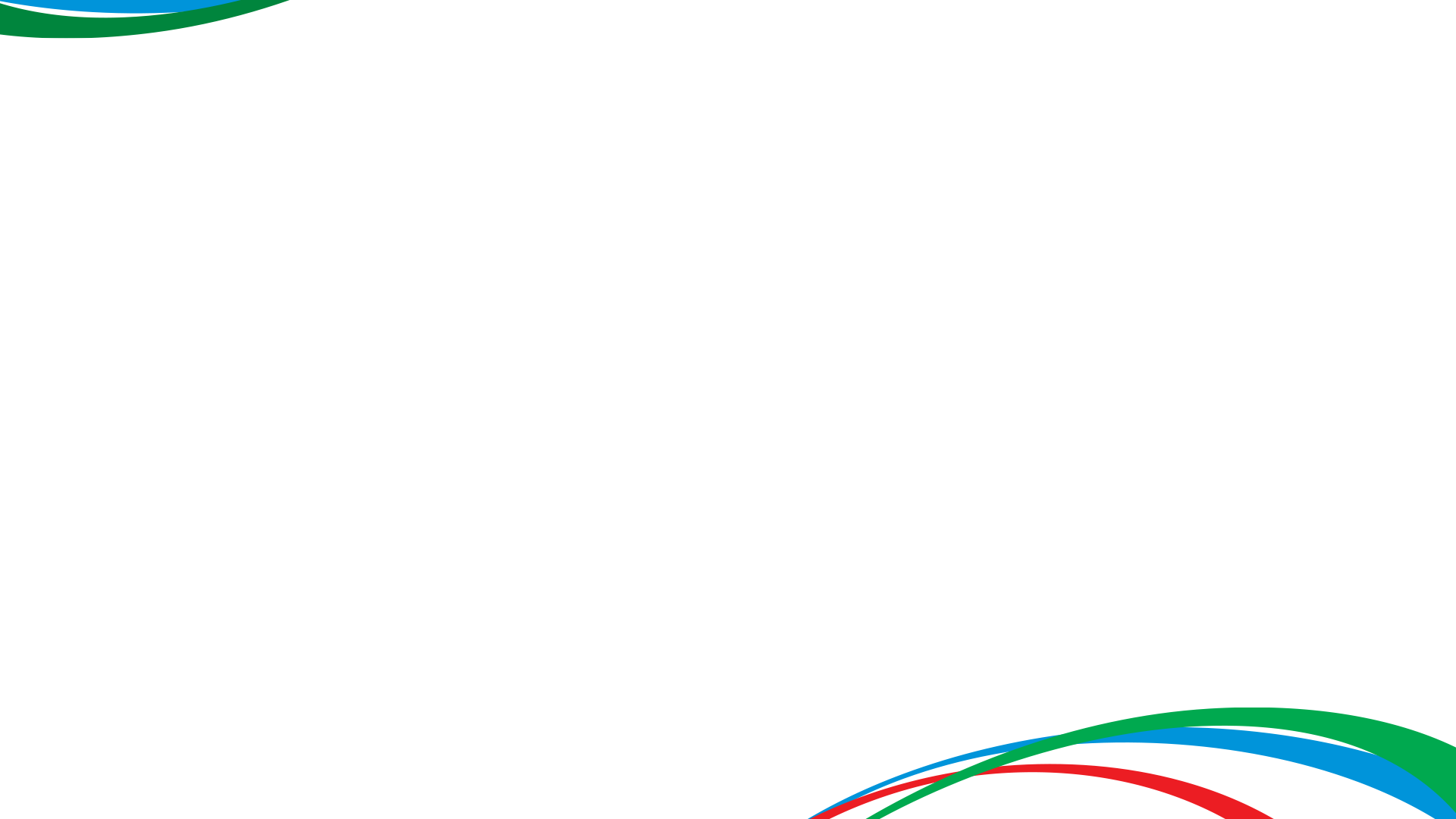 Новые тенденции в  профессии
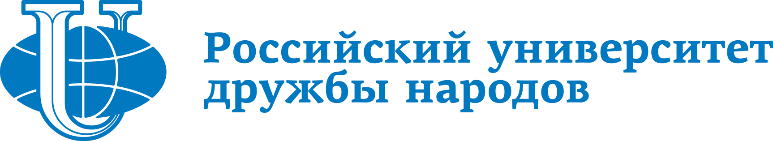 Наш выпускник – это специалист по производству и распространению не только классической рекламы и PR, но и любой положительной информации, любыми способами, по любым коммуникационным каналам. 
Он  находит время и место встречи такой положительной информации о компании с потенциальным потребителем, и так умело это делает, что потребителя это совсем  не раздражает.
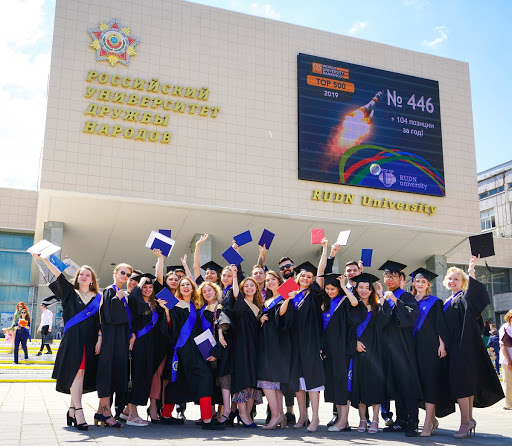 5
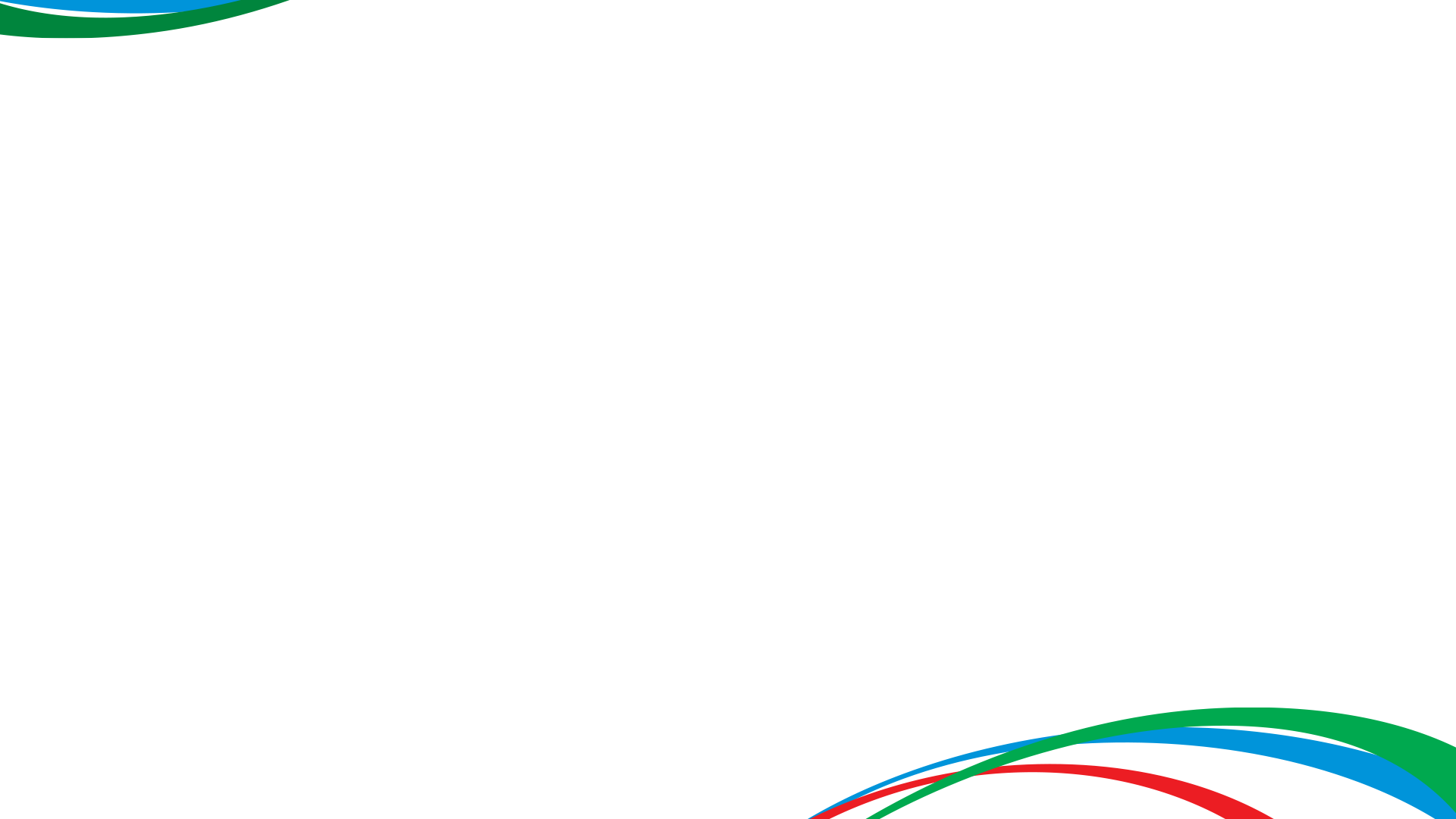 ПОЧЕМУ РУДН? ЭТО БРЕНД, «ТОПОВЫЙ» ВУЗ
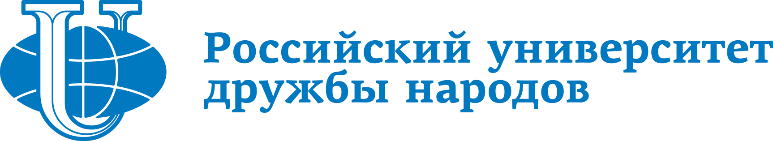 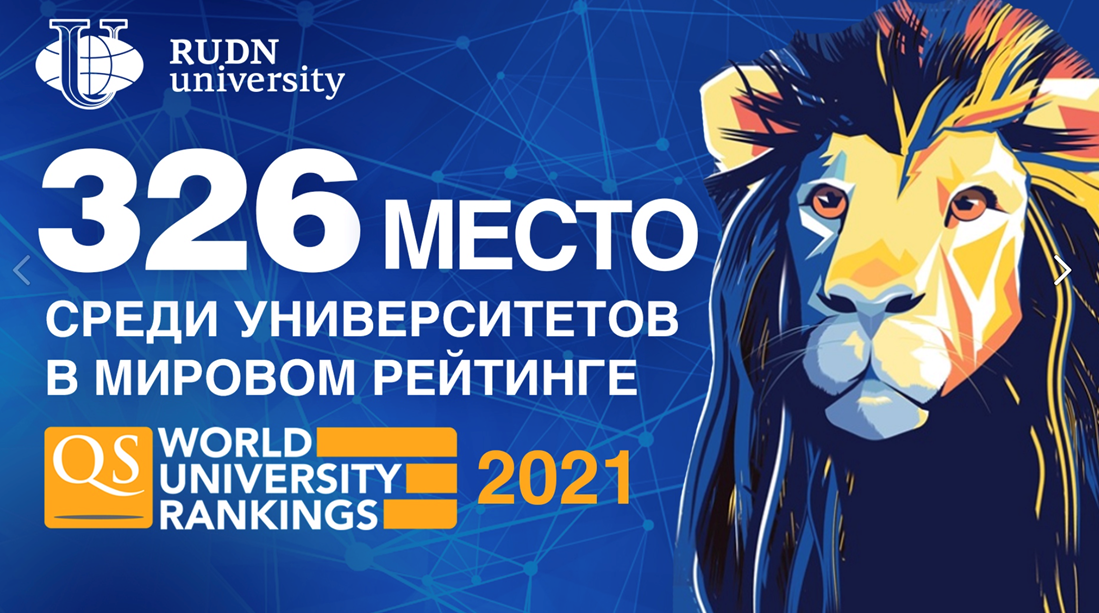 В мире насчитывается более 25 000 высших учебных заведений, в рейтинге QS оценивается тысяча лучших. РУДН  сейчас– на 326 месте.
6
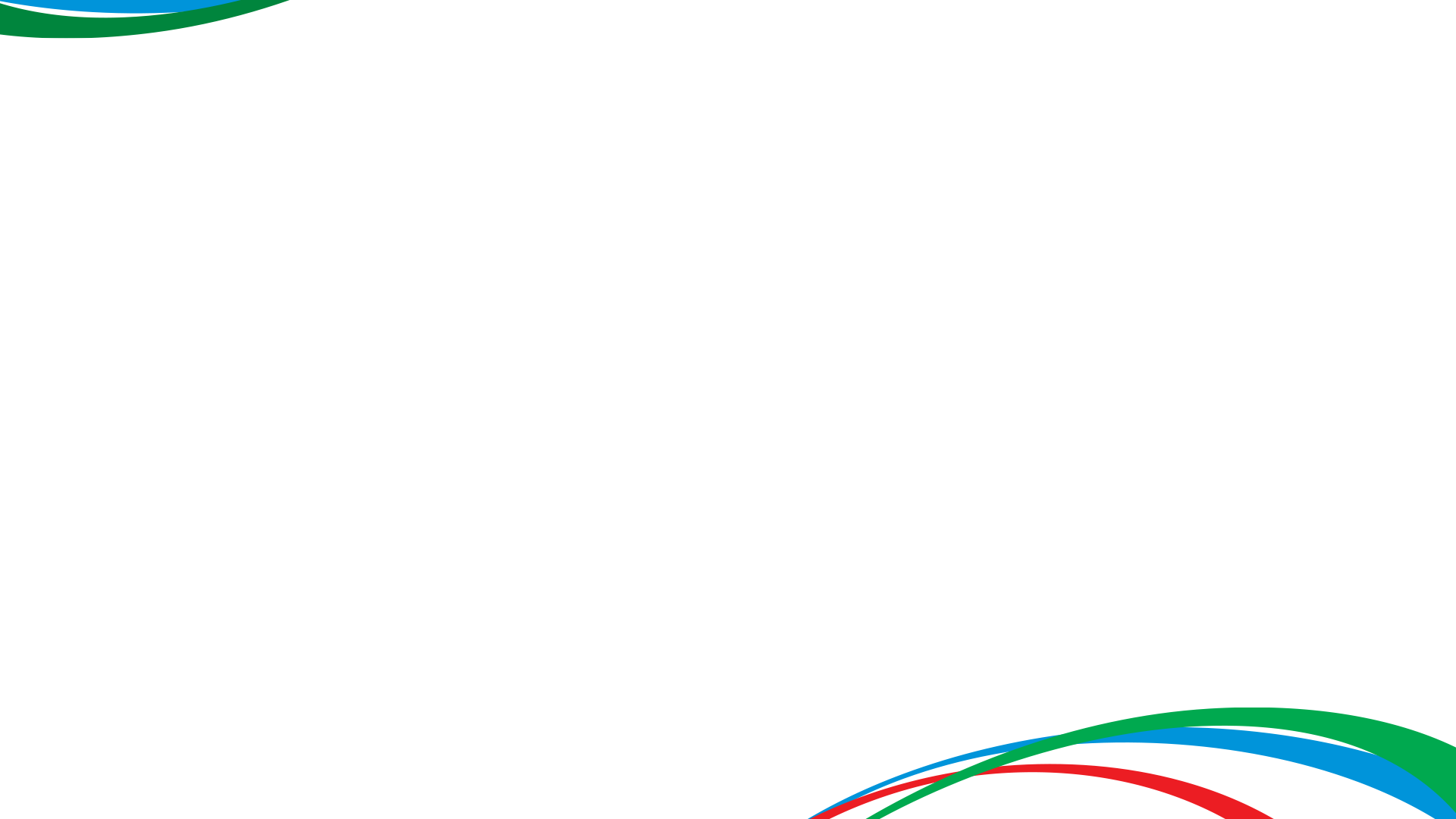 Почему ИМЭБ? Формально
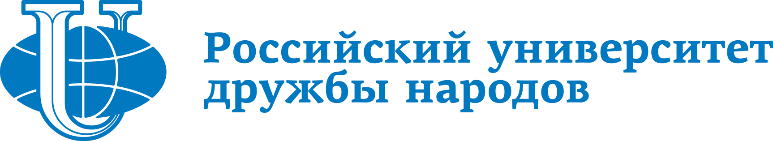 У нас есть международная аккредитация агентства DEVA-AAC, которое входит в Европейский регистр агентств по гарантиям качества (EQAR).

Мы в числе первых были приглашены к процедуре и прошли  профессионально-общественную аккредитацию АКАР (Ассоциации коммуникационных агентств России). 

Кафедра Рекламы и бизнес-коммуникаций ежегодный лауреат отраслевого исследования АКАР «Рейтинг кафедр российских ВУЗов, готовящих специалистов в сфере рекламы».
7
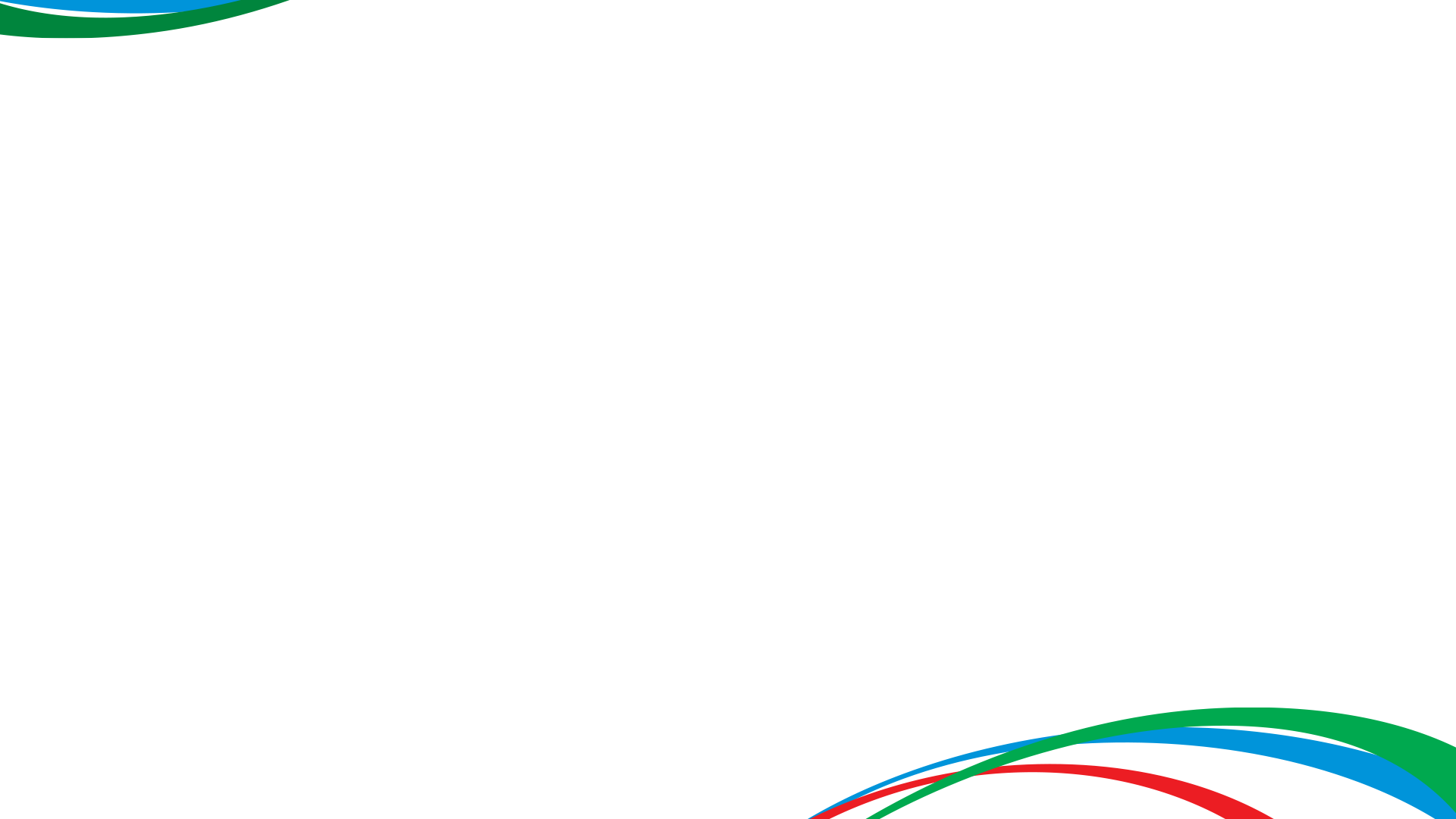 Почему ИМЭБ? Фактически
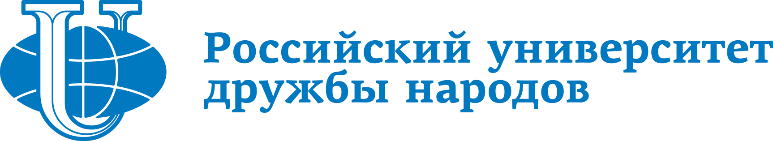 Мы существуем с 2001 года и у нас почти две тысячи выпускников и хорошие связи в отрасли.
У нас преподают много практиков (до 70 % на старших курсах), много молодых креативных преподавателей.
Мы преподаем диджитал маркетинг на серьезном уровне.
У нас широкая база практик и мы помогаем студентам с трудоустройством.
Мы находимся в зеленом месте на Юго-Западе, где скоро будет метро, и все занятия проходят здесь.
У нас не заскучаешь, и в свободное от учебы время есть чем заняться.
8
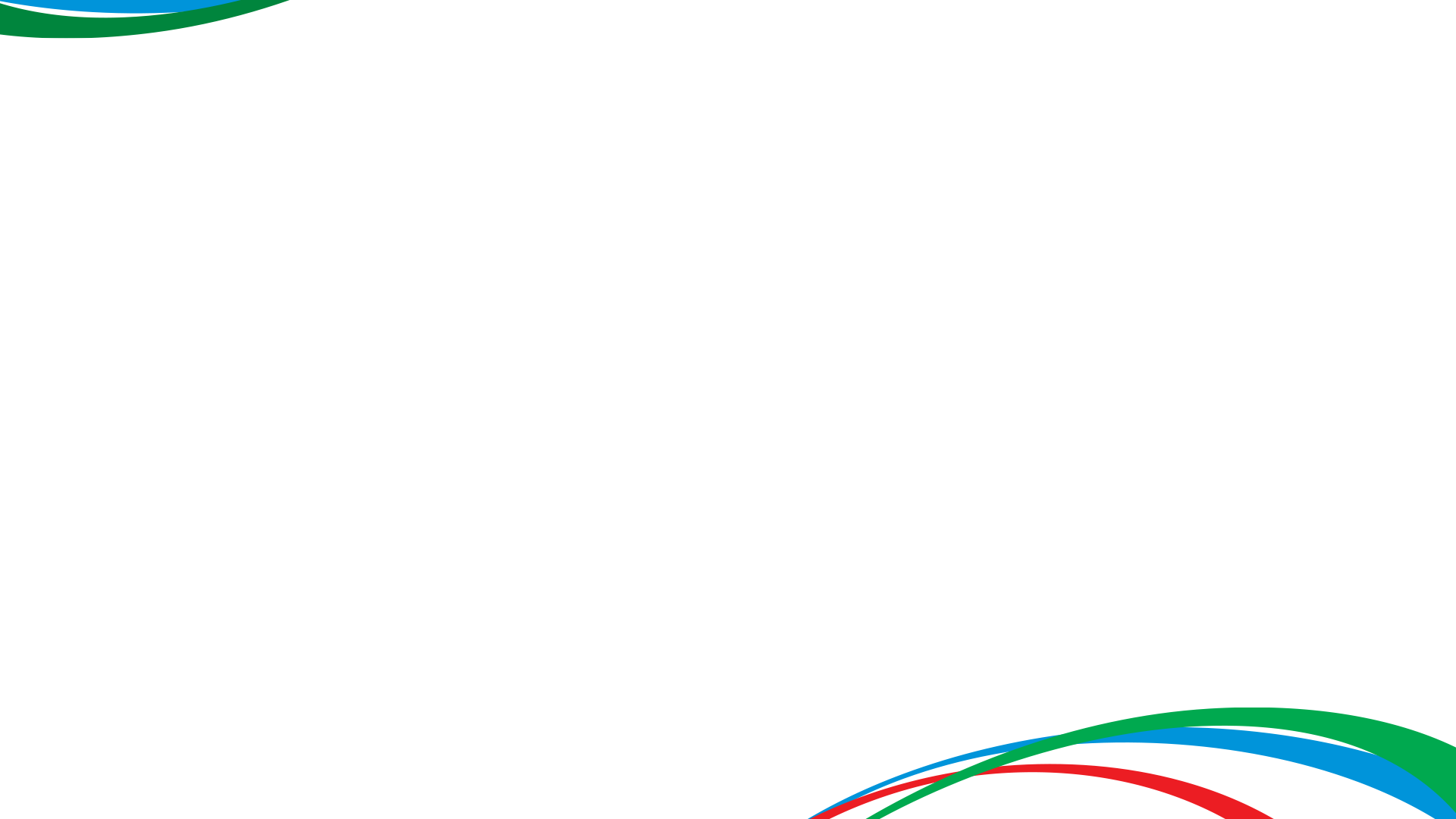 Бюджет и контракт
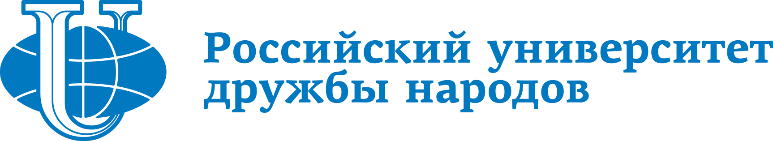 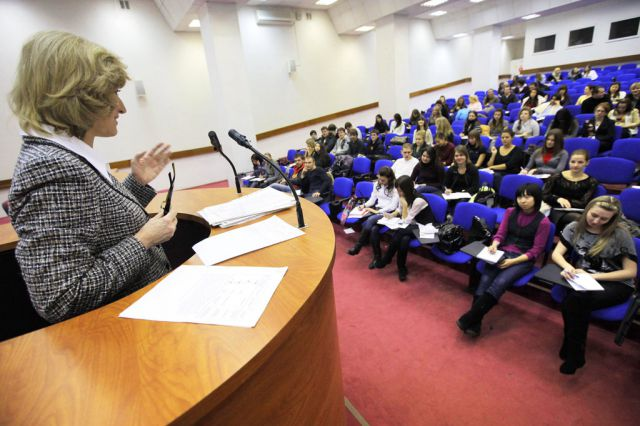 Бюджет 3 места.
Контракт 340 000 руб. в год.
Оплата производится по семестрам (возможно предоставление рассрочки со 2-го семестра).
Гибкая система скидок для абитуриентами с высокими баллами ЕГЭ.
9
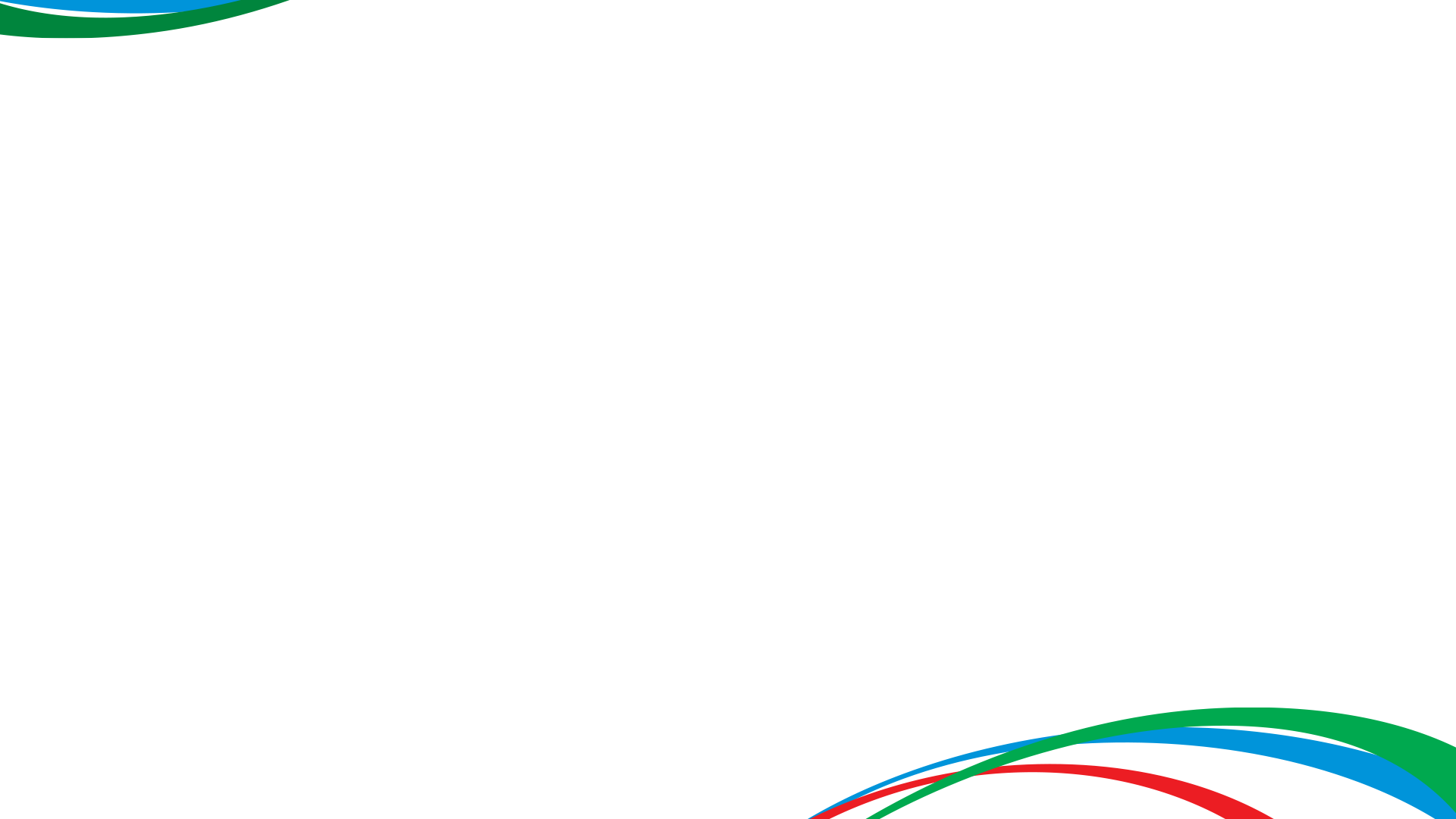 Что в этом году?
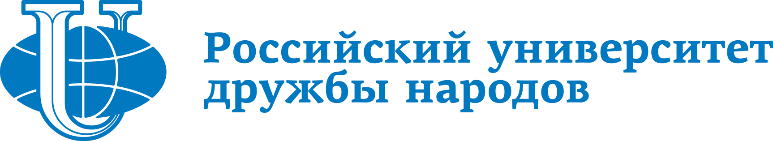 Минимальные баллы для приема документов:Обществознание - 44Русский язык - 40Иностранный  язык – 40

Проходные баллы в 2019 г.:Бюджет (мин./макс.) - 285/294Контракт (мин./макс.) - 139/279
На первом курсе в прошлом году было 111 контрактников и 4 бюджетника
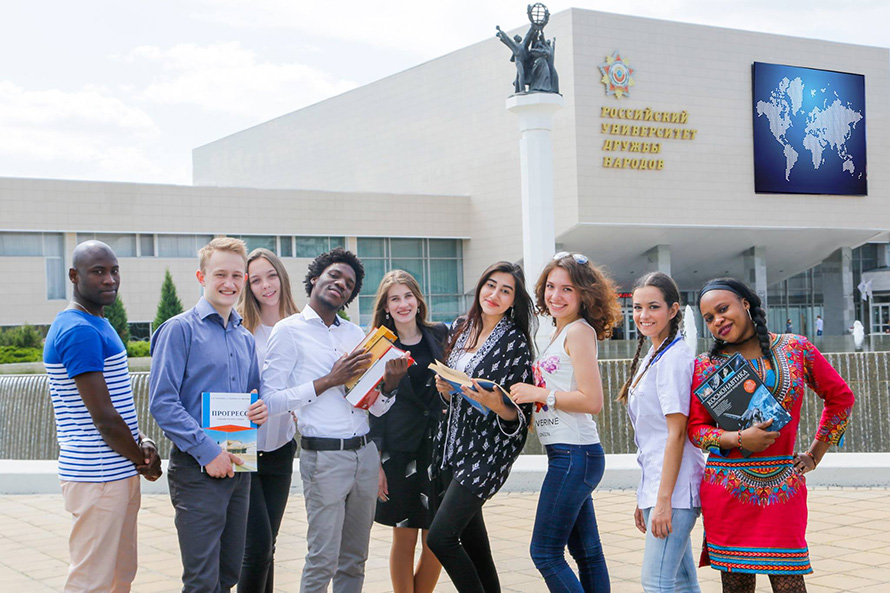 10
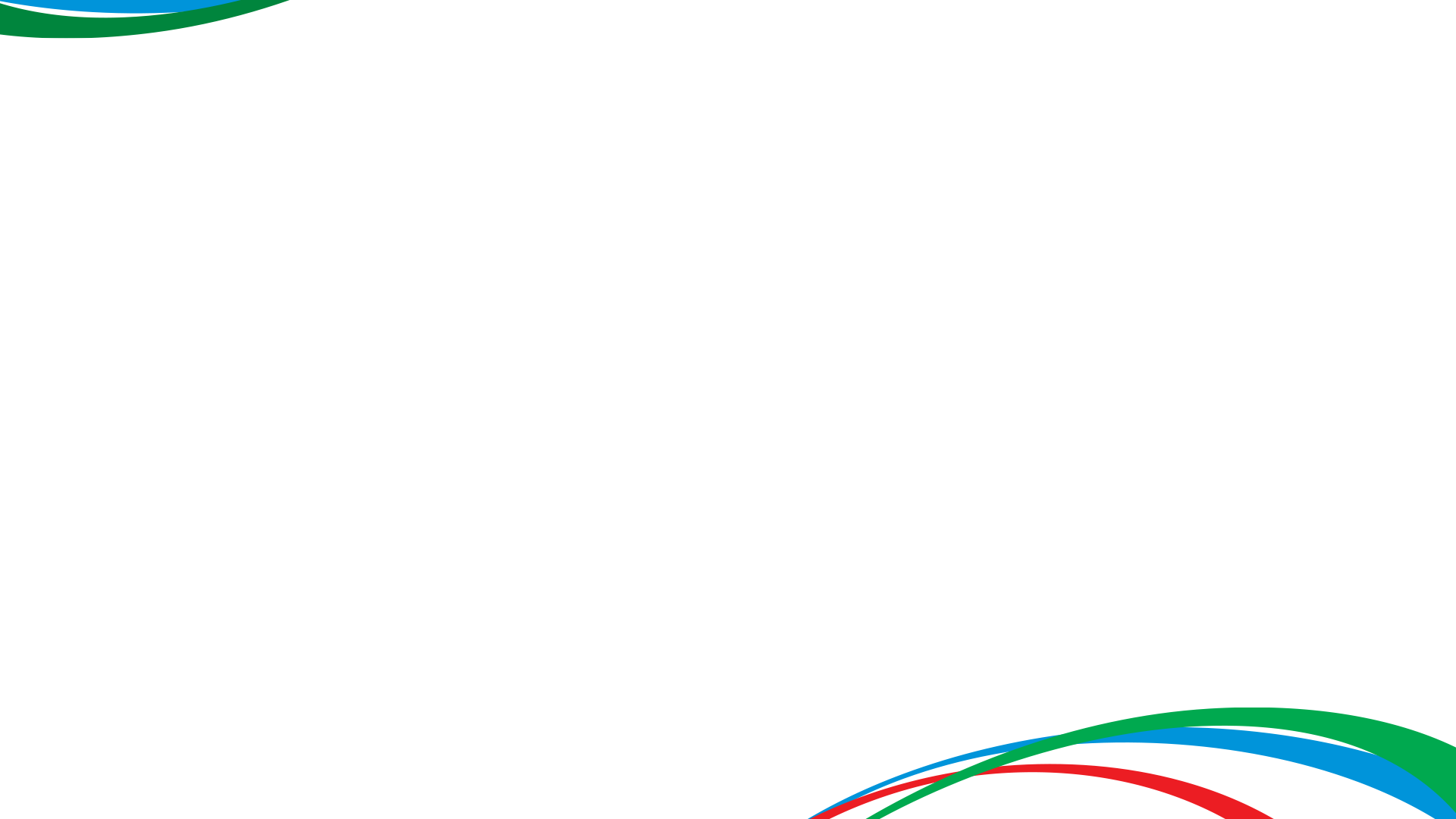 Есть ли перспективы заняться креативом?
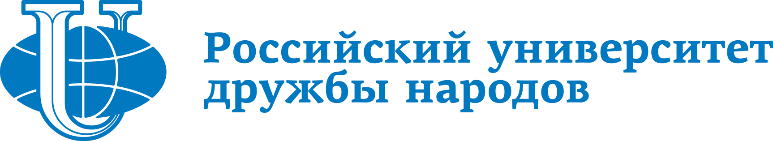 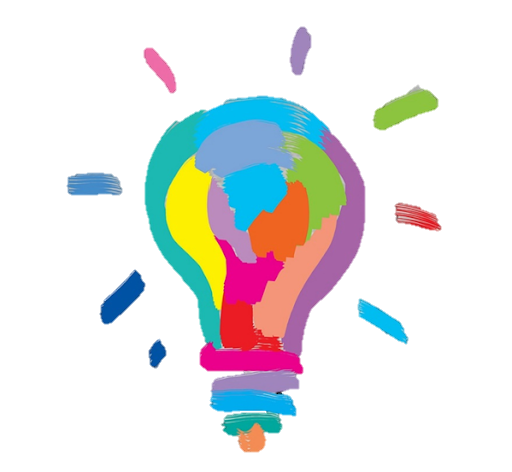 Коммуникации требуется создавать (снимать ролик, писать пресс-релиз), и коммуникациями  нужно управлять.

Креатив – это искусство. Готовить специалистов по креативу – не наша задача. Пусть их готовят творческие вузы.  
 
Мы готовим специалистов по управлению коммуникациями. Рынок управленческих профессий очень большой   – от менеджеров всех рангов до директоров и президентов. И здесь всегда есть высокооплачиваемая работа.
11
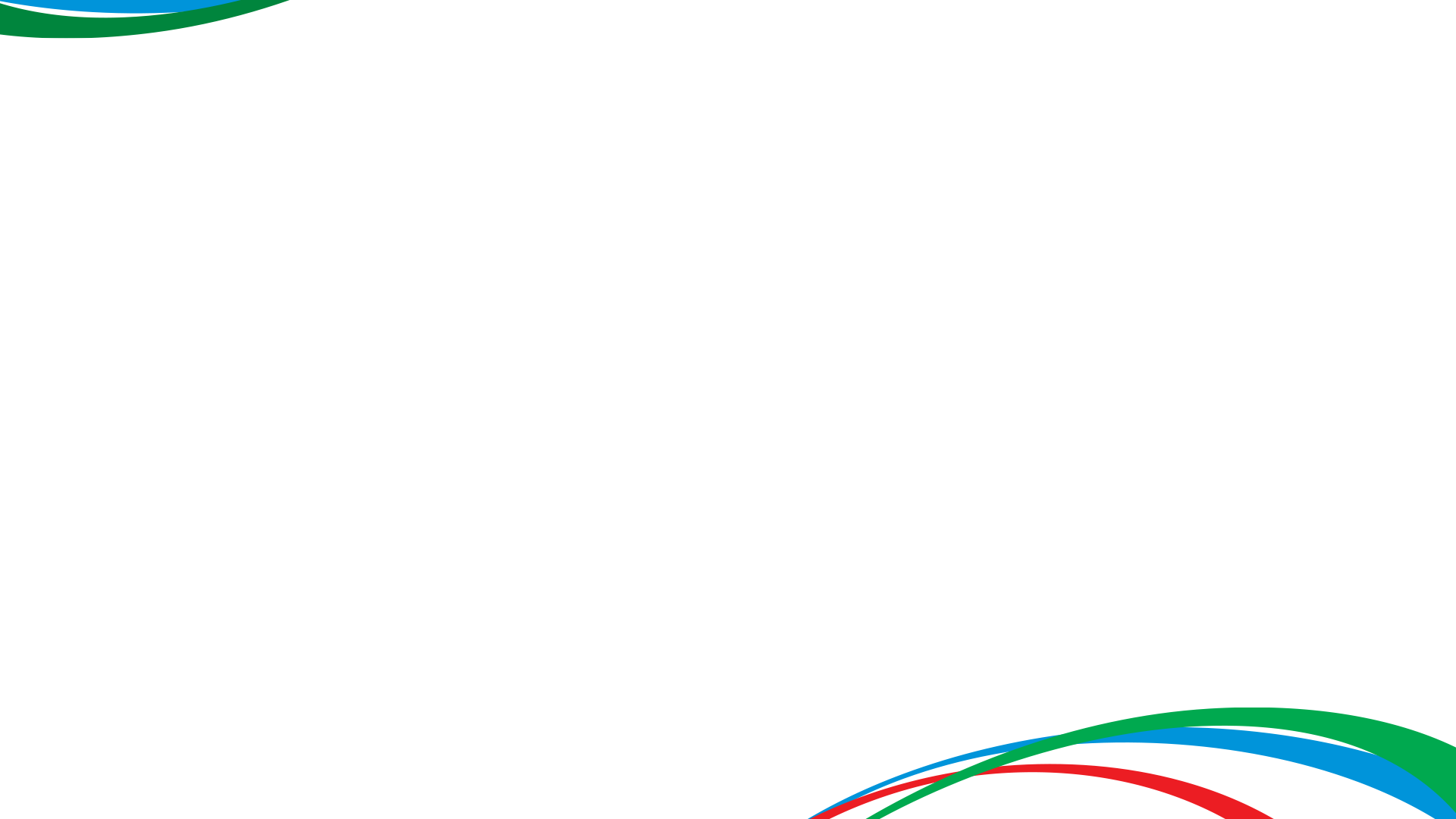 Куда и на какие должности меня возьмут на работу?
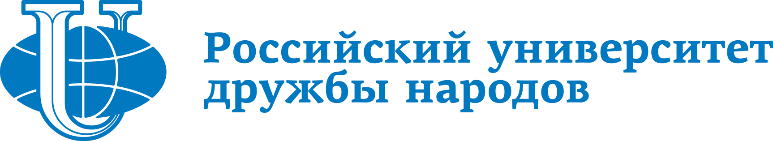 Наши выпускники работают:

В отделах по связям с общественностью и рекламе, а также маркетинговых  отделах предприятий
в рекламных и PR-агентствах и коммуникационных группах
 в рекламных и PR-подразделениях средств массовой информации
В государственных и общественных организациях, политических партиях и др.
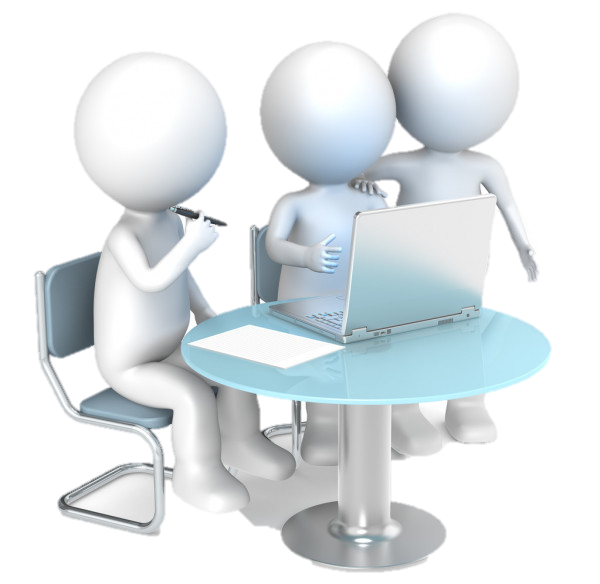 12
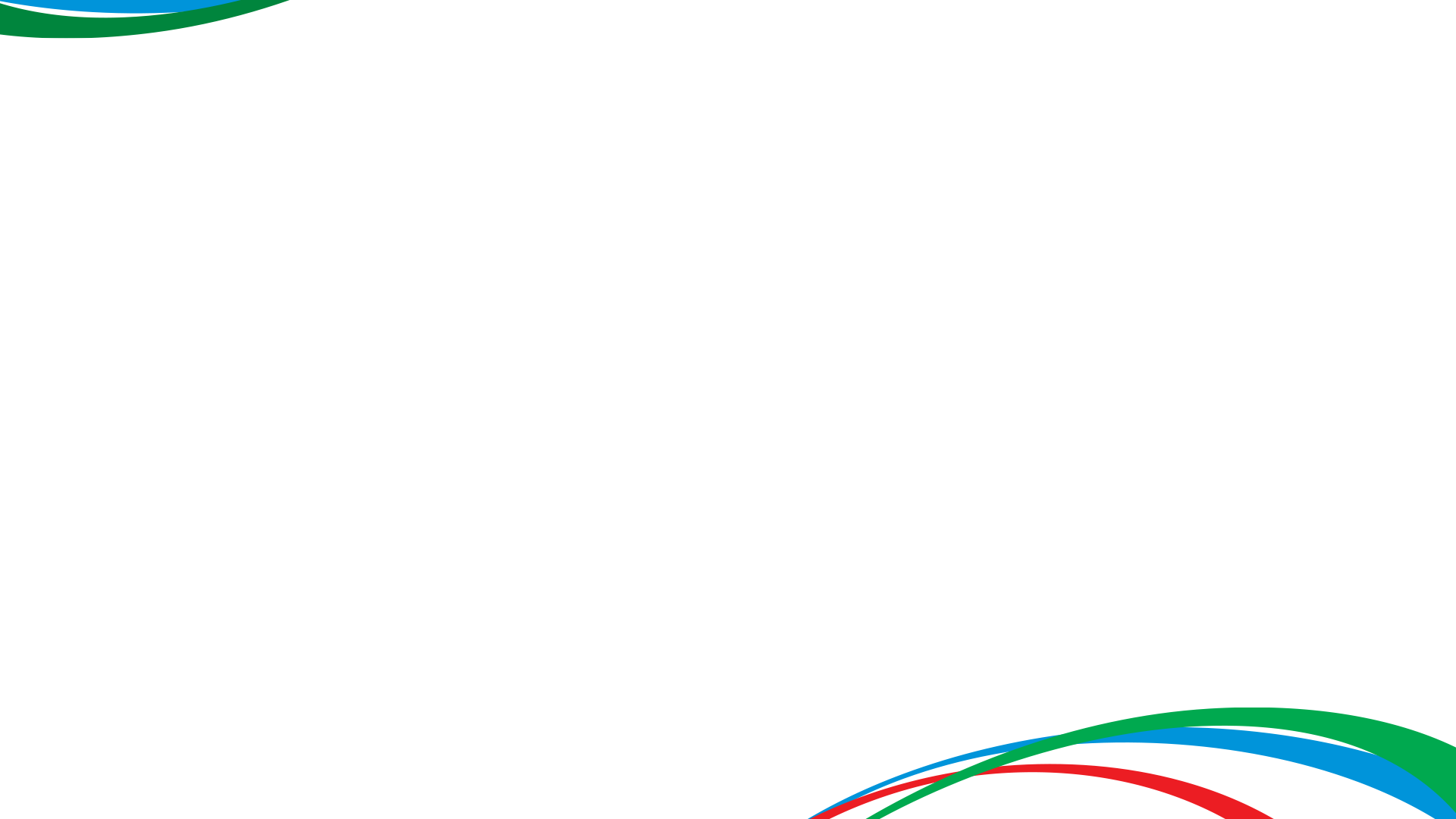 За 4 года бакалавриата каждому студенту придется:
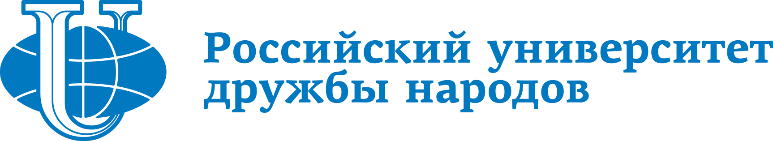 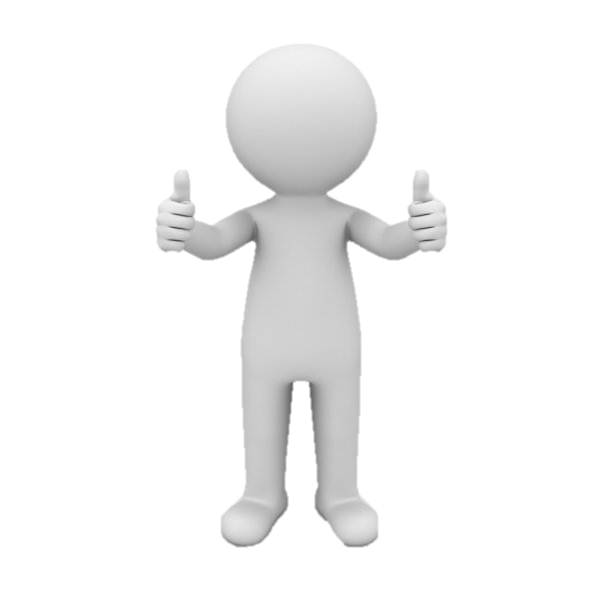 Находиться в аудитории около трех тысяч  академических часов, и еще готовиться к занятиям самостоятельно – а это почти полгода чистого времени, без еды и без сна.

За четыре курса прослушать полсотни дисциплин, изучить более 30 предметов, непосредственно связанных с рекламой и PR, часть из которых будут вести практики - кто зарабатывает не в преподавании, а в коммуникационном бизнесе.

Не меньше четырех-пяти месяцев провести на практике в коммуникационных организациях, посетить много специализированных выставок, просмотреть не одну тысячу роликов и принтов со всего света.
13
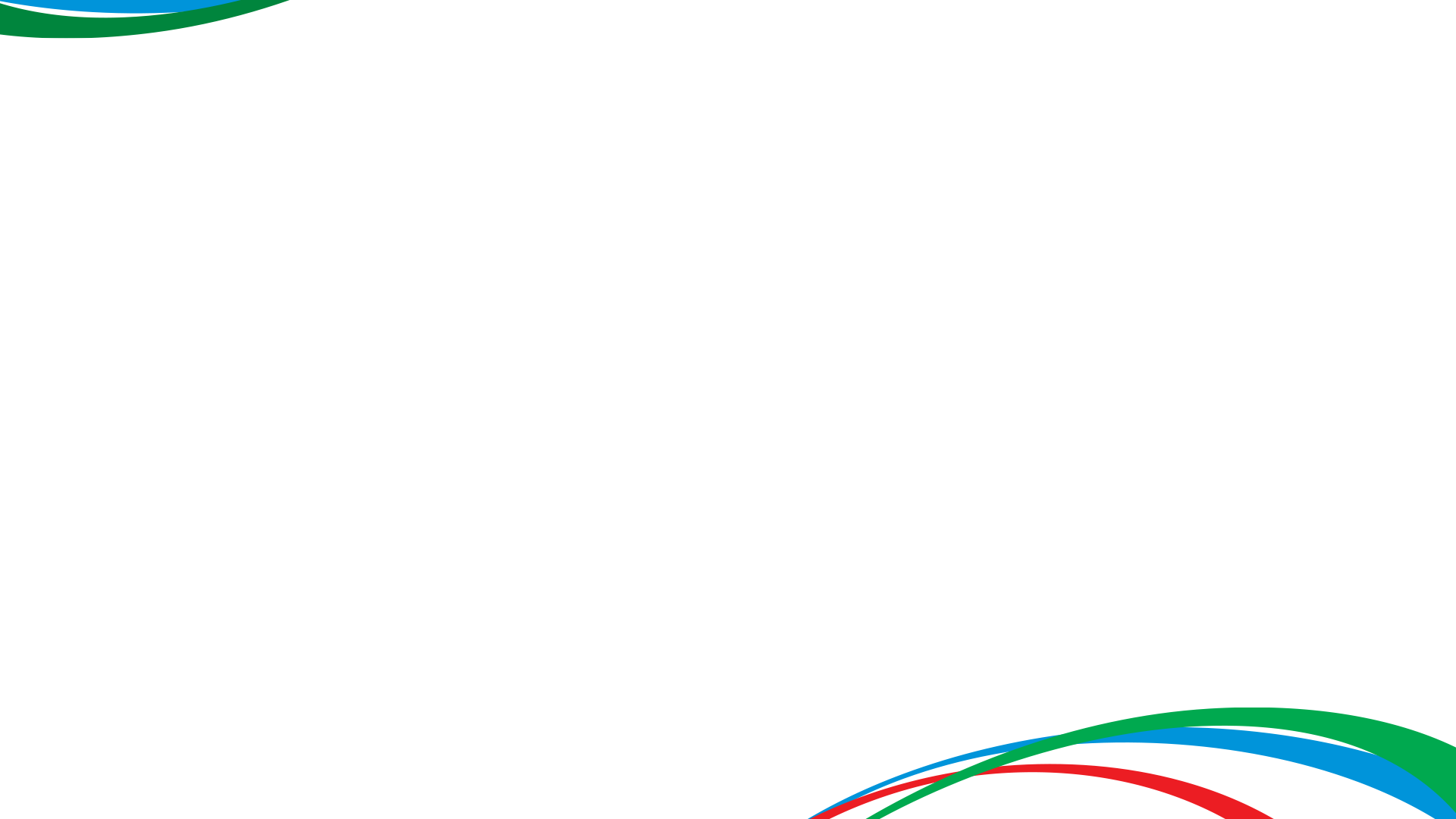 Практика за годы учебы
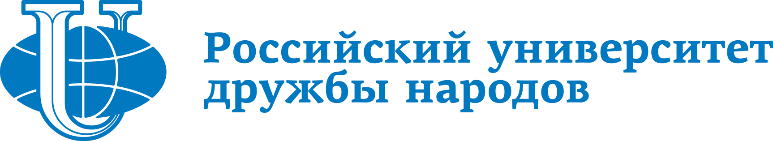 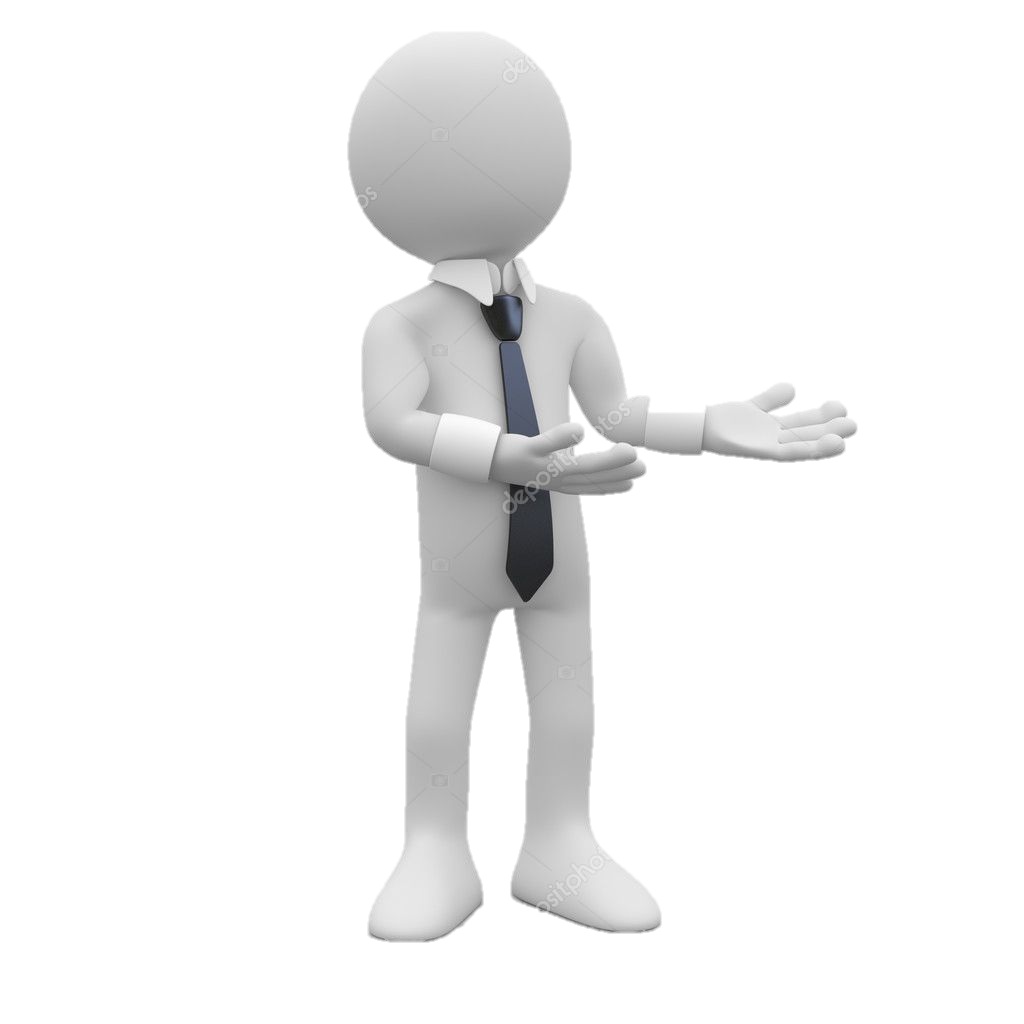 На 1 курсе практика экспозиционная – выставки и конференции.
На 2 курсе – 4 недели в компаниях.
На 3 курсе - месяц в компаниях.
На 4 курсе предусмотрена трехмесячная производственная практика с использованием результатов в дипломной работе.
Проектная практика идет постоянно в процессе обучения.
14
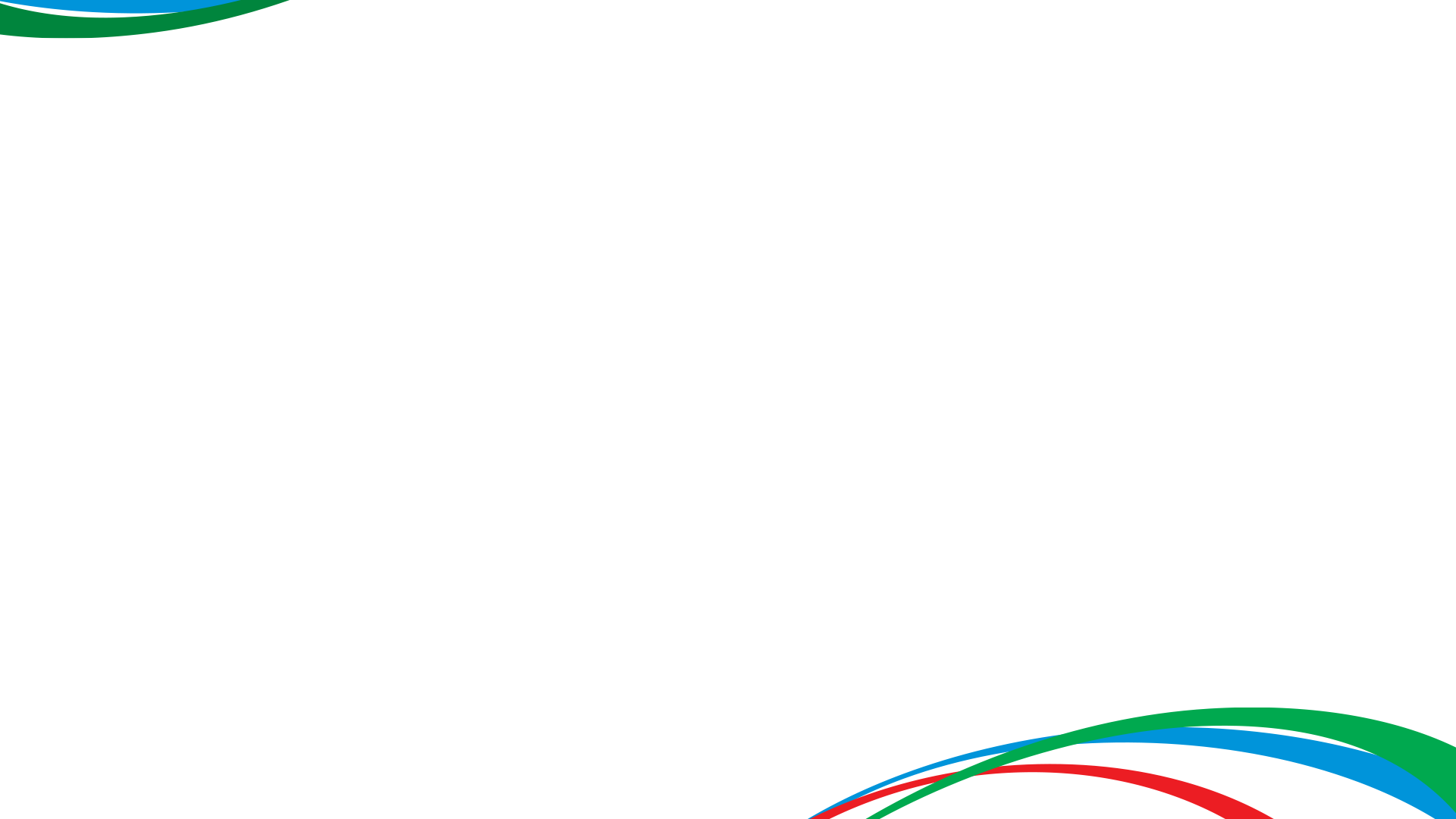 Кафедра рекламы ибизнес-коммуникаций ИМЭБ РУДН
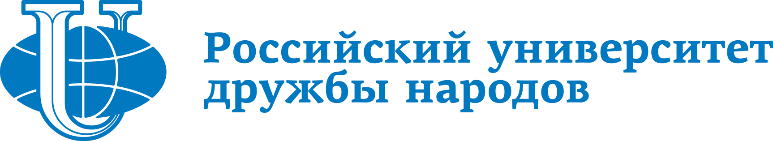 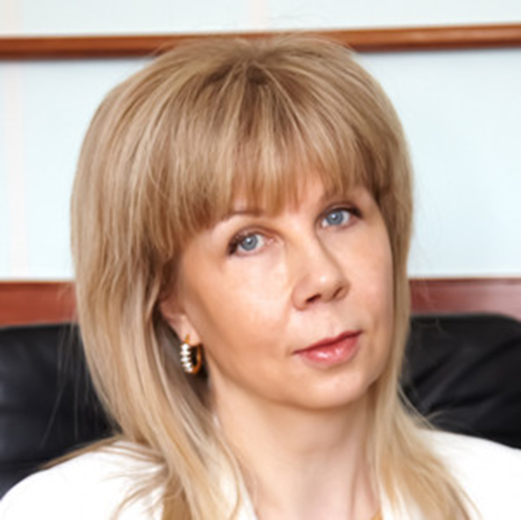 Почта: www.imeb.ru 
Тел. Кафедры: +7(495)4343233 
Страничка в Вконтакте: https://vk.com/dnevnikiimeb 
Страничка в Инстаграм: https://www.instagram.com/imeb_rudn/ 

Руководитель программы «Реклама и связи с общественностью, зав. кафедрой рекламы и бизнес-коммуникаций- Трубникова Нина Вадимовна     
Почта преподавателя: trubnikova_nv@rudn.ru  
Тел. преподавателя: +7(916)6126205
15
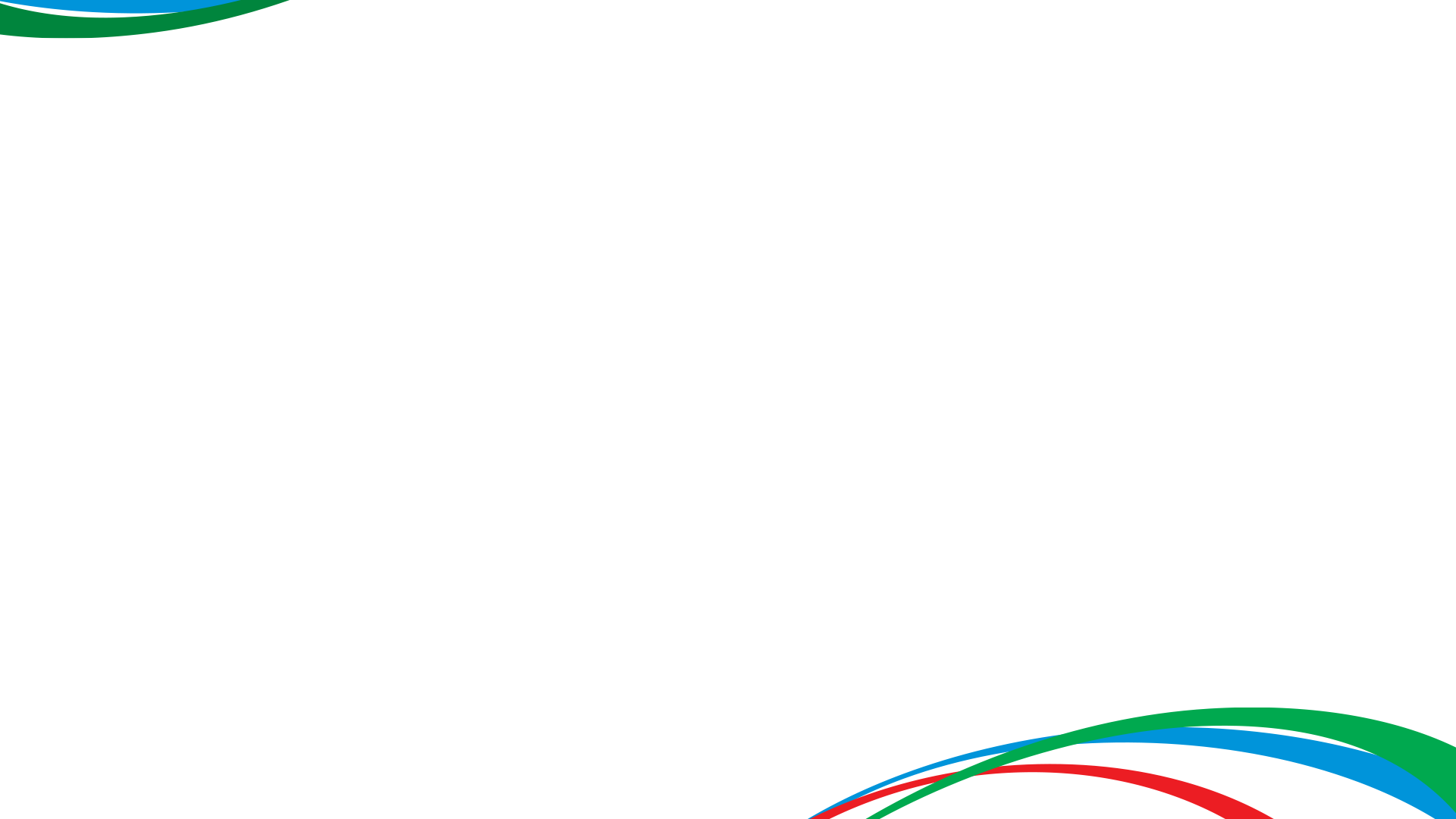 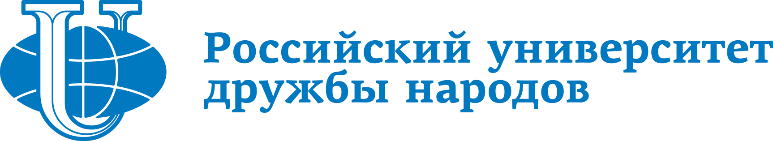 Успехов в начале профессионального пути!
16
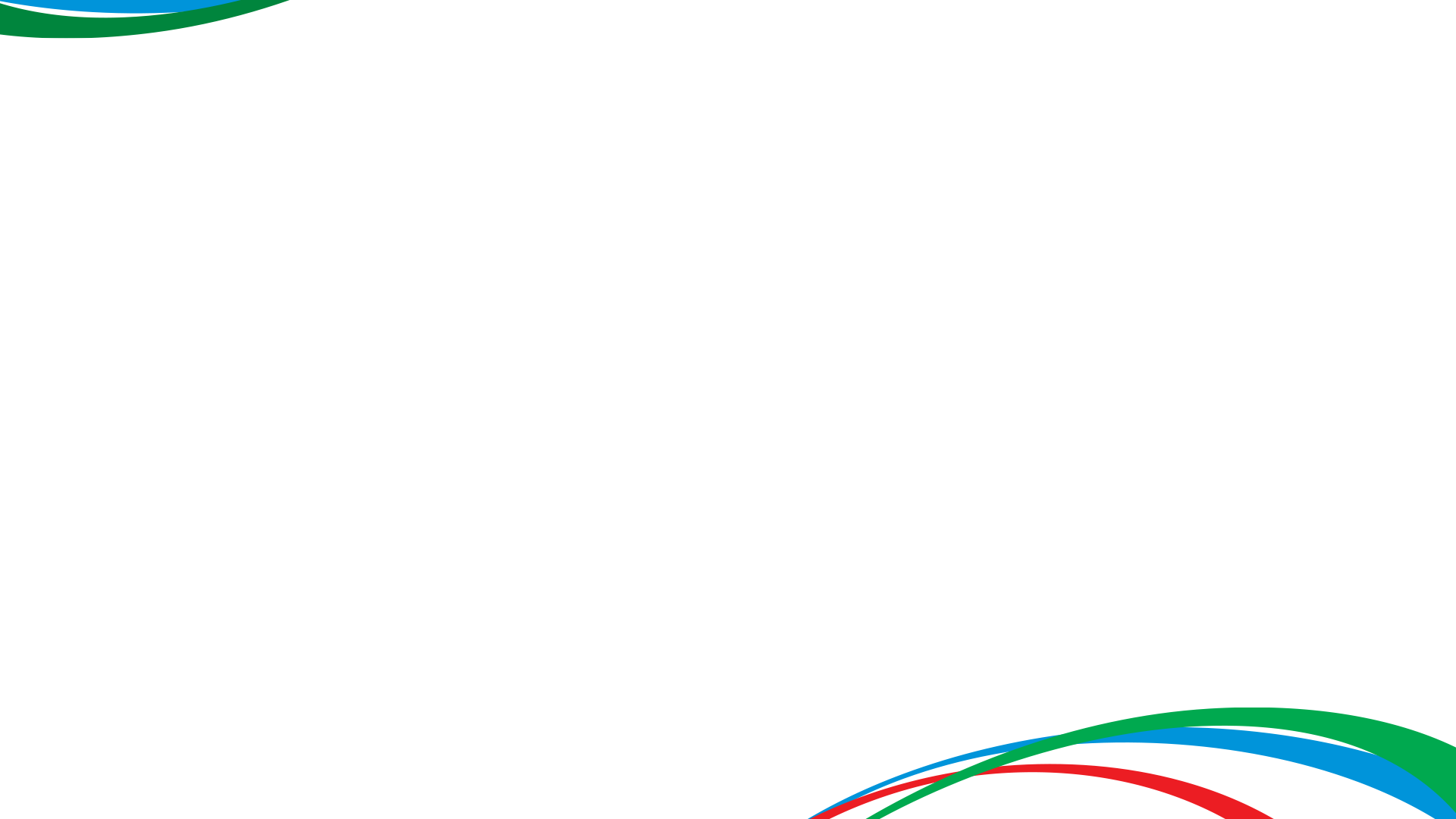 Письмо в будущее
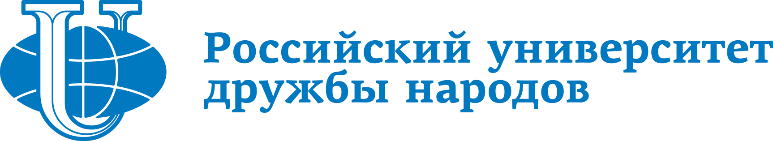 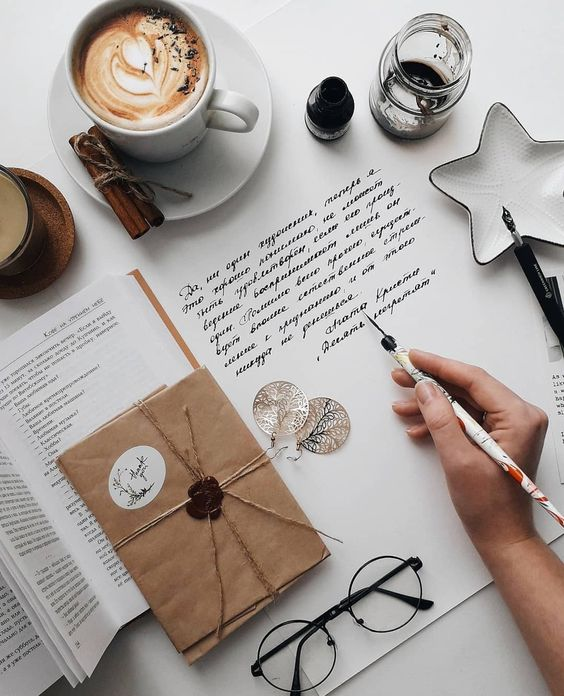 18 сентября 2028 года. Утро в моем офисе солнечное и спокойное. Секретарь  принесла свежесваренный кофе с любимыми яркими макарони. Но насладиться моментом не вышло – тишину офиса нарушил телефонный звонок.      

Исполнительная сотрудница ресепшн тут же переключила мне его на 5D-стену  и передо мной визуализировался (лась) …
17